October 6-8, 2020 | MC TELECONFERENCE
Forward Capacity Auction
Dynamic De-List Bid Threshold
DDBT Update Proposal for FCA16+ (2025-26)
Matt Brewster
413-540-4547mbrewster@iso-ne.com
WMPP ID:
143
Project Title: DDBT (FCA16)
Proposed Effective Date: For FCA16
The Tariff requires a recalculation of the Dynamic De-List Bid Threshold (DDBT) for the 2025-26 period (FCA16)
The latest update occurred in 2017/18 and has applied since FCA13
The scope of this proposal is limited to this Tariff requirement
The ISO is proposing an improved methodology to recalculate the DDBT annually using publicly available data
Today’s topics:
Technical correction to Tariff
Vote
2
Tariff Correction
Brief review of the technical correction
3
Tariff technical fix is to clarify how the two limits on the DDBT value apply if these overlap
Design discussions in August and September explained the limits to the range of DDBT values:
DDBTt = min [Net CONE, max (DDBT*, 75% FCAt-1 price)]
ISO’s original Tariff draft did not clarify the order of operations
 i.e., the “shall not be higher” (i.e., outer min function) could supersede the “shall not be lower” (i.e., inner max function)
The corrected Tariff includes this detail (in yellow highlight)
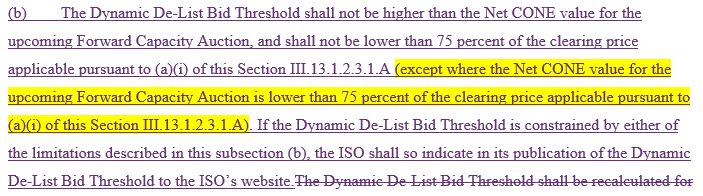 4
Conclusion
Summary and stakeholder schedule
5
Three design objectives for the DDBT recalculation
Design objectives:
Identify for review FCA de-list bids that may reflect an exercise of market power
Limit unnecessary administrative interference in competitive price formation
Use a transparent and robust calculation methodology
These objectives are in a degree of tension, requiring a balance between (1) and (2) in particular
Concerns with (3) have arisen with past DDBT revision methodologies, which we seek to address and improve
6
Recalibration is an improved DDBT calculation method
Recalibration appropriately balances the design objectives for the DDBT and supports the efficient administration of the FCA 
Annual updates keep the DDBT aligned with current and expected market conditions
And allow the value to quickly catch-up to unforeseen changes
The calculation is transparent and uses public data
The method supports a broad range of market conditions
Historically, the method exhibits good ex-ante accuracy and its performance may be better with the full MRI demand design
7
DDBT recalibration will apply beginning with FCA16
The Tariff requires a recalculation of the DDBT for FCA16
DDBT recalibration will apply beginning with FCA16
Recalibration is a Tariff-defined, annual update process
“Manual” DDBT updates will no longer be part of the triennial parameters update
8
Stakeholder Schedule
9
10
Appendix
Tariff revisions
11
Tariff revisions in Section III.13.1.2.3.1.A
12
Summary of Tariff revisions
13
Summary of Tariff revisions (cont.)
14
Summary of Tariff revisions (cont.)
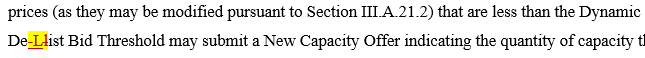 15
Acronyms Used in this Presentation
DDBT = Dynamic De-List Bid Threshold
FCA = Forward Capacity Auction
16